PONIENDO LAS COSAS EN ORDEN (El Retrato bíblico de la mujer)
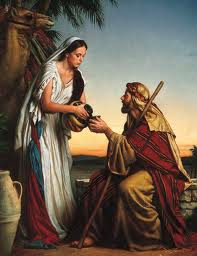 La Biblia exalta de manera justa a las mujeres, en contra de culturas que distorsionan y degradan a la mujer. Ex.20:12.
 Yo tengo que preguntar: ¿De qué manera son las mujeres verdaderamente libres? ¿De qué manera las honra nuestra cultura? ¿Con el feminismo?
Pro.12:4  La mujer virtuosa es corona de su marido; y la mala, como carcoma en sus huesos.
Los abusos sobre la mujer hoy
Yo sostengo que las mujeres son más usadas y abusadas hoy que en cualquier otro tiempo en la historia.
La pornografía ha convertido a las mujeres en objetos y en víctimas de pervertidos, quienes las miran con ojos lujuriosos
En el mundo, las mujeres son negociadas como animales para esclavitud sexual, aun en lugares muy civilizados.
Los hombres rutinariamente usan a las mujeres para el sexo sin consecuencia, dejándolas embarazadas y sin apoyo.
 Los grupos del derecho al aborto apoyan y “liberan” a las mujeres para asesinar a sus niños no nacidos. 
Las mujeres se quedan solas, con cicatrices emocionales, destituidas financieramente, avergonzadas y desamparadas.
 ¿Dónde está la libertad, la dignidad y el honor en eso?  ¿son en verdad libres?  ¿Están su dignidad y su honor intactos?
Contraste entre los judíos y los demás
Las mujeres en tiempos bíblicos, en pueblos paganos fueron tratadas con un poco más de dignidad que los animales.
Eso era completamente distinto al concepto judío (bíblico) de matrimonio, visto como una herencia conjunta de paternidad.
Formando una sociedad donde ambos, padre y madre deben de ser reverenciados y obedecidos por sus hijos Lev.19:3.
Las religiones paganas tendieron a impulsar y animar la degradación de las mujeres aún más. (Diana y Afrodita). 
La mayoría de los templos dedicados a estas deidades eran servidos por prostitutas sagradas que se vendían a sí mismas.
La Biblia exalta a las mujeres y a menudo se sale del camino para homenajear su rol en la sociedad y la familia. Prov.19:14.
Las mujeres tienen papeles prominentes en muchas narrativas bíblicas. Los esposos las ven como compañeras. Gen.2:20.
Roles exclusivos
Por supuesto, la Biblia enseña los distintos roles divinamente ordenados para los hombres y las mujeres.
Las mujeres tienen un papel único y vital en la maternidad y crianza de los pequeños. Efe.6:1-3. 
Las mujeres tienen necesidad de apoyo y protección, porque físicamente son vasos más frágiles 1 Ped.3:7. 
La Escritura establece el orden apropiado en la familia y en la iglesia, asignando las responsabilidades del liderazgo y protección en los hogares a los esposos Efe.5:23.
Designa al hombre en la iglesia para enseñar y dirigir  1 Tim.2:11-15 sin que las mujeres sean marginadas, Gálatas 3:28. al contrario del da un lugar especial 1 Ped.3:7. 
Se ordena a los esposos a amar a sus esposas sacrificialmente, como Cristo ama a la iglesia Efe.5:25-31. le da valor Pr.31:10.
La influencia del Cristianismo
El cristianismo, nacido en un mundo donde se cruzaban las culturas romanas y hebreas, elevó el estatus de las mujeres a un nivel sin precedente. 
Los discípulos incluyeron varias mujeres Luc.8:1-3 una práctica inédita entre los rabinos de sus días, Luc.10:38-42.
De hecho, el primer registro de Cristo, revelando su propia identidad, fue a una mujer, Juan 4:25-26. 
Él siempre trató a las mujeres con una dignidad mayor; aún mujeres que eran consideradas marginadas de la sociedad Mateo 9:20-22; Lucas 7:37-50; Juan 4:7-27.
Él bendijo a sus hijos Lucas 18:15-16. 
Resucitó a sus muertos Lucas 7:12-15.
Perdonó sus pecados Lucas 7:44-48.
Restauró su virtud y honor Juan 8:4-11.